ΚΑΛΛΙΤΕΧΝΙΚΟ ΣΧΟΛΕΙΟ ΗΡΑΚΛΕΙΟΥ
ΠΡΟ-ΣΕΞ-ΤΕ !
ΠΡΟΓΡΑΜΜΑ ΣΕΞΟΥΑΛΙΚΗΣ ΑΓΩΓΗΣ ΣΤΑ ΠΛΑΙΣΙΑ ΤΟΥ ΠΡΟΓΡΑΜΜΑΤΟΣ ΑΓΩΓΗΣ ΥΓΕΙΑΣ
ΣΧΟΛΙΚΟ ΕΤΟΣ 2012-2013
ΥΠΕΥΘΥΝΕΣ ΠΡΟΓΡΑΜΜΑΤΟΣ
ΚΑΤΡΑΤΖΗ ΕΦΗ
ΚΑΛΟΥΔΙΩΤΗ ΜΑΡΙΑ


ΤΟ ΠΡΟΓΡΑΜΜΑ ΕΝΕΡΓΟΠΟΙΗΣΕ ΤΟ ΣΥΝΟΛΟ ΣΧΕΔΟΝ ΤΩΝ ΜΑΘΗΤΩΝ ΤΟΥ ΣΧΟΛΕΙΟΥ
ΛΥΚΕΙΟ
Α τάξη- γυμνάσιο
Β τάξη -γυμνάσιο
Γ  τάξη - γυμνάσιο
στόχος του, να ενημερώσει και να ενεργοποιήσει το σύνολο των μαθητών
ΓΥΡΩ ΑΠΌ ΤΗ  ΣΕΞΟΥΑΛΙΚΗ ΑΓΩΓΗ ΣΤΟΥΣ ΝΕΟΥΣ ΚΑΙ ΕΦΗΒΟΥΣ ΩΣ ΑΝΑΓΚΑΙΟ ΣΤΟΙΧΕΙΟ ΓΙΑ ΤΗΝ ΟΛΟΚΛΗΡΩΜΕΝΗ ΨΥΧΟΛΟΓΙΚΗ ΚΑΙ ΣΥΝΑΙΣΘΗΜΑΤΙΚΗ ΑΝΑΠΤΥΞΗ ΤΟΥΣ
ΚΥΡΙΟΣ ΣΚΟΠΟΣ  ΤΟΥ ΗΤΑΝ,  ΤΑ ΠΑΙΔΙΑ ΝΑ ΚΑΤΑΝΟΗΣΟΥΝ ΤΗ ΣΗΜΑΣΙΑ ΤΗΣ ΙΣΟΡΡΟΠΙΑΣ ΤΩΝ ΤΡΙΩΝ ΔΙΑΣΤΑΣΕΩΝ ΠΟΥ ΠΕΡΙΛΑΜΒΑΝΕΙ Η ΣΕΞΟΥΑΛΙΚΗΣ ΥΓΕΙΑ ΤΟΥ ΑΤΟΜΟΥ :ΤΗΣ ΣΩΜΑΤΙΚΗΣ, ΠΟΥ ΑΦΟΡΑ ΤΟΥΣ ΤΡΟΠΟΥΣ ΠΡΟΣΤΑΣΙΑΣ ΑΠΟ ΤΑ ΣΕΞΟΥΑΛΙΚΩΣ ΜΕΤΑΔΙΔΟΜΕΝΑ ΝΟΣΗΜΑΤΑ, ΤΗΝ ΑΠΟΦΥΓΗ ΑΝΕΠΙΘΥΜΗΤΗΣ ΕΓΚΥΜΟΣΥΝΗΣ & ΤΕΛΟΣ ΤΗΣ ΨΥΧΙΚΗΣ ΥΓΕΙΑΣ ΤΟΥΣ
ΤΡΟΠΟΣ ΕΡΓΑΣΙΑΣ ΤΗΣ ΟΜΑΔΑΣ ΜΑΣ
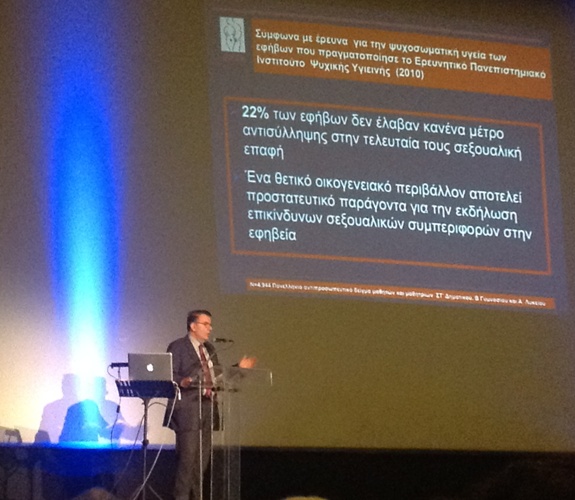 ΠΡΑΓΜΑΤΟΠΟΙΗΘΗΚΕ  ΕΚΔΗΛΩΣΗΜΕ ΚΕΝΤΡΙΚΗ ΟΜΙΛΗΤΡΙΑ ΤΗ DR ΜΑΡΓΑΡΙΤΑ ΓΕΡΟΥΚΗ (ΨΥΧΟΛΟΓΟ),στις 15-4-13 στο σχολείο μας
Μας μίλησε κυρίως για την εφηβεία
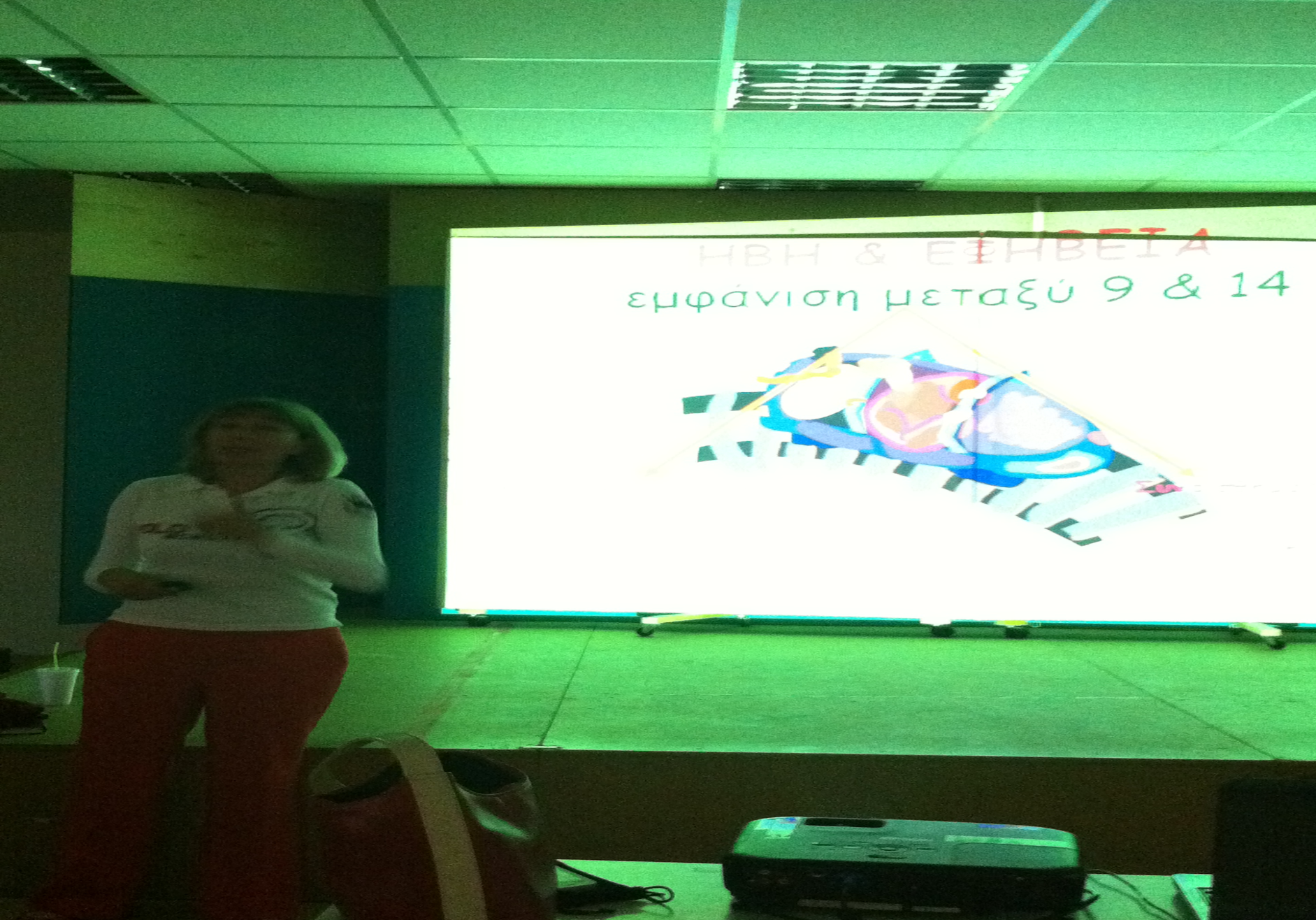 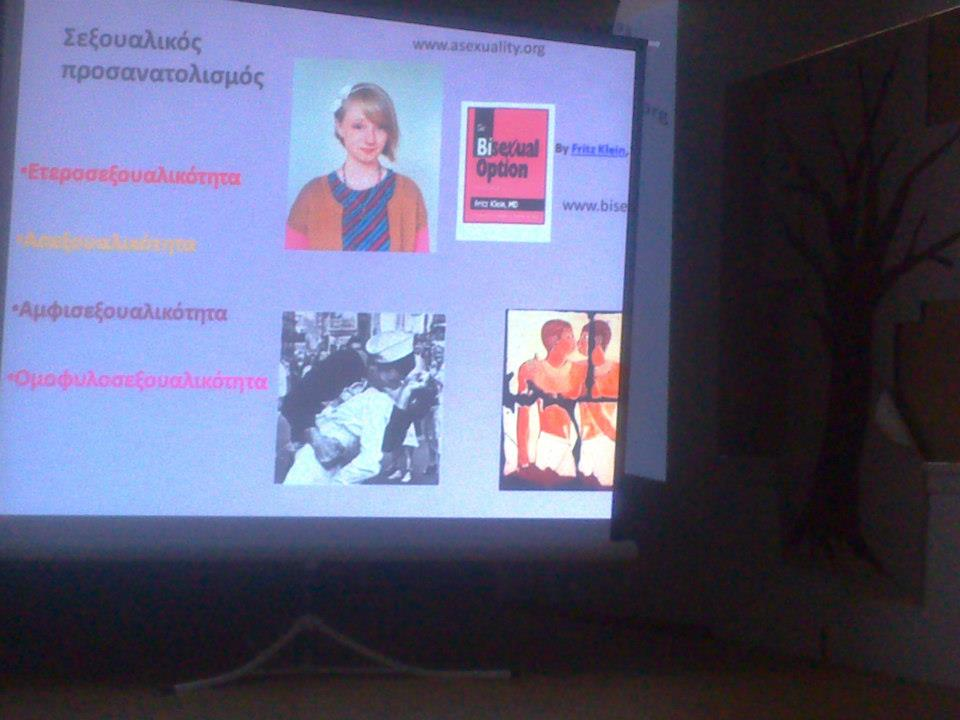 Για τον σεξουαλικό προσανατολισμό
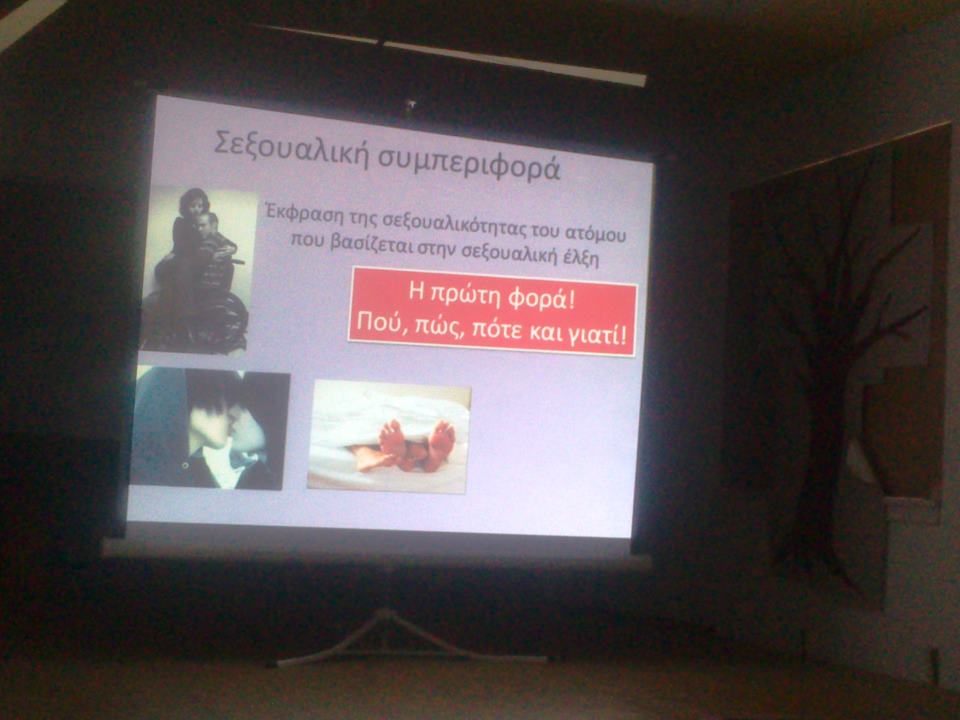 Για την  σεξουαλική συμπεριφορά μας
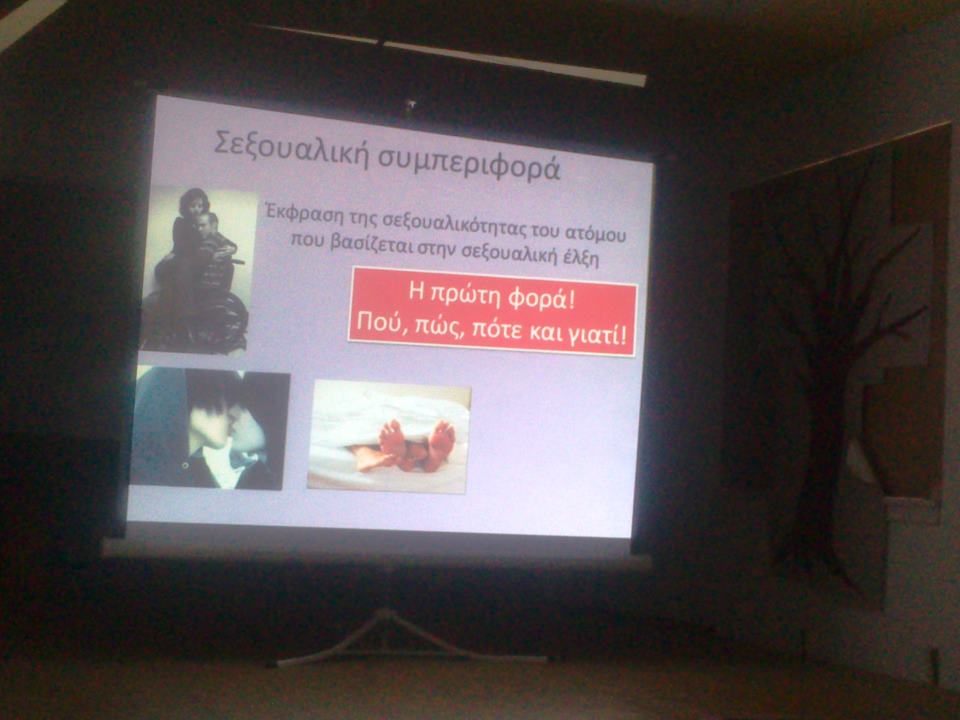 H ομιλία της έγινε χωριστά για το γυμνάσιο και χωριστά για το λύκειο
ΟΙ ΒΑΣΙΚΟΙ ΣΤΟΧΟΙ  ΤΟΥ ΠΡΟΓΡΑΜΜΑΤΟΣΕΠΕΤΕΥΧΘΗΣΑΝ
ΓΝΩΣΤΙΚΟΙ: ΟΙ ΜΑΘΗΤΕΣ ΓΝΩΡΙΣΑΝ ΚΑΤ’ ΑΡΧΗΝ ΤΟ ΑΝΘΡΩΠΙΝΟ ΣΩΜΑ 
ΨΥΧΟΛΟΓΙΚΟΙ: ΛΥΘΗΚΑΝ ΑΡΚΕΤΑ ΕΡΩΤΗΜΑΤΙΚΑ ΤΗΣ ΕΦΗΒΕΙΑΣ
ΣΥΝΑΙΣΘΗΜΑΤΙΚΟΙ
ΚΑΙ ΚΟΙΝΩΝΙΚΟΙ:ΑΠΑΝΤΗΘΗΚΑΝ ΠΟΛΛΑ ΑΠΌ ΤΑ ΕΡΩΤΗΜΑΤΙΚΑ ΓΙΑ ΤΟΝ ΣΕΞΟΥΑΛΙΚΟ ΠΡΟΣΑΝΑΤΟΛΙΣΜΟ ΤΩΝ ΝΕΩΝ
ΠΡΟΣΠΑΘΗΣΑΜΕ ΜΕΣΑ ΑΠΌ ΤΟ ΘΕΜΑ ΜΑΣ:
Ν ΑΝΑΠΤΥΞΟΥΝ ΑΥΤΟΣΕΒΑΣΜΟ ΚΑΙ ΑΥΤΟΕΚΤΙΜΗΣΗ
ΝΑ ΑΙΣΘΑΝΟΝΤΑΙ ΑΥΤΟΠΕΠΟΙΘΗΣΗ ΣΤΙΣ ΣΧΕΣΕΙΣ ΤΟΥΣ
ΝΑ ΜΗΝ ΦΟΒΟΥΝΤΑΙ ΤΟΝ/ΤΗΝ ΣΥΝΤΡΟΦΟ ΤΟΥΣ

ΝΑ ΜΗΝ ΝΙΩΘΟΥΝ ΕΝΟΧΕΣ
ΝΤΡΟΠΗ
ΝΑ ΑΠΟΚΤΗΣΟΥΝ ΓΝΩΣΕΙΣ
ΝΑ ΑΠΟΒΑΛΛΟΥΝ ΚΑΙ ΝΑ ΑΠΟΡΡΙΨΟΥΝ ΜΥΘΟΥΣ ΚΑΙ ΠΡΟΚΑΤΑΛΗΨΕΙΣ
ΓΥΡΩ ΑΠΌ ΤΟ ΣΕΞ

ΟΙ ΕΠΙΛΟΓΕΣ ΤΟΥΣ ΝΑ ΓΙΝΟΝΤΑΙ ΜΕ ΒΑΣΗ ΤΙΣ ΠΡΟΣΩΠΙΚΕΣ ΤΟΥΣ ΑΞΙΕΣ
ΧΩΡΙΣ ΕΞΩΤΕΡΙΚΕΣ ΠΙΕΣΕΙΣ


ΣΤΟΧΟΣ ΜΑΣ:ΟΙ ΓΝΩΣΗ ΝΑ ΤΟΥΣ ΚΑΘΟΔΗΓΕΙ
Κάποιοι από τους  μαθητές μας με την κα Μαργαρίτα Γερούκη
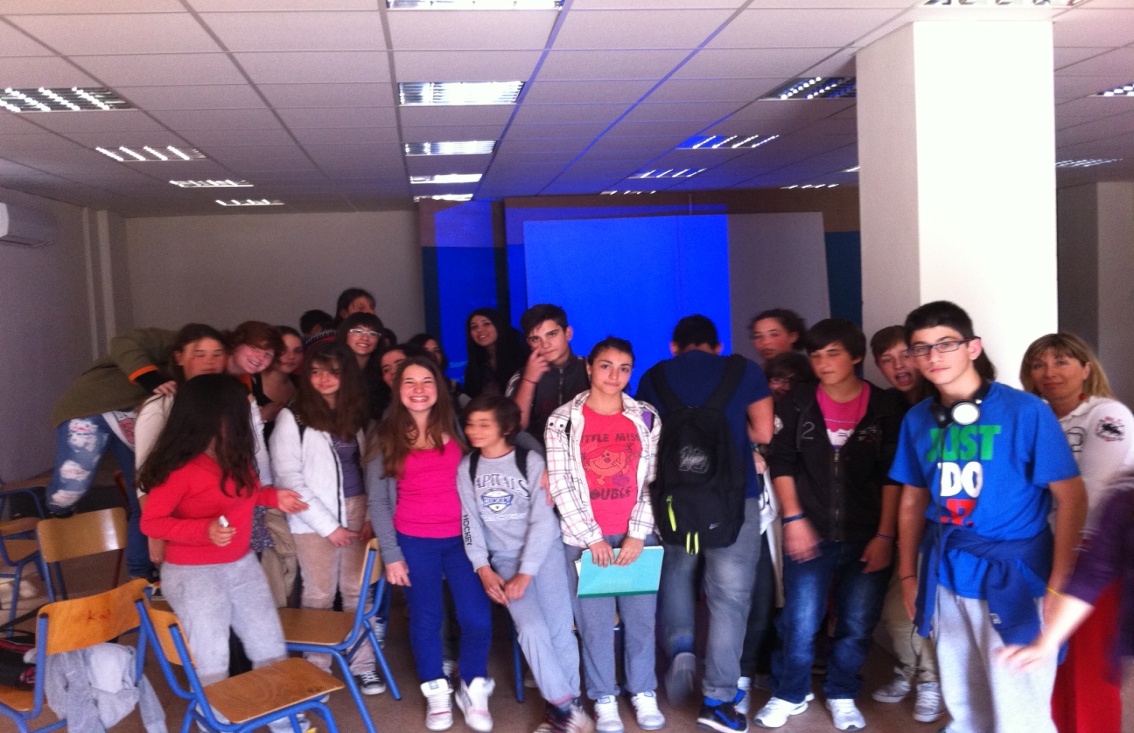 Το πρόγραμμα θεωρήθηκε πολύ επιτυχημένο 
και ανέδειξε την έλλειψη του συγκεκριμένου μαθήματος από τα σχολεία.
Ευχαριστούμε θερμά για την βοήθειά της καθ’ όλη τη διάρκεια του έτους,
Την ψυχολόγο του σχολείου Παντελέρη  Ευεποίνα